E-mail address: Brismega20@Hotmail.com
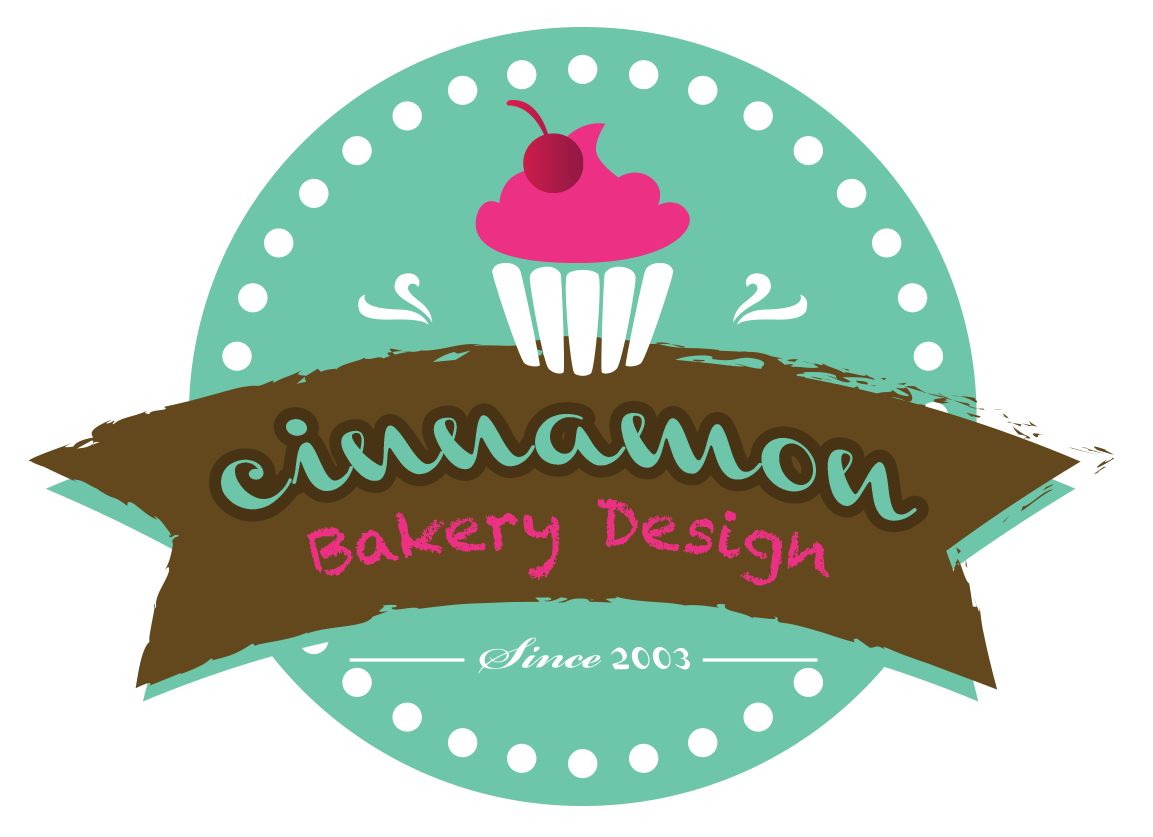 Full Name: Briseida Guadalupe Medrano Gallegos
Home phone:4132508
Cell phone: 8446065906
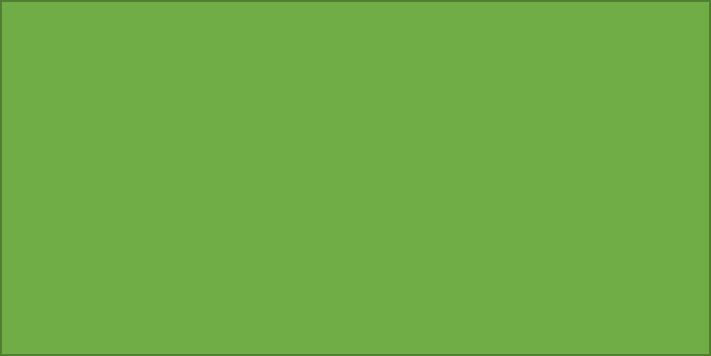 Full name: Dulce Nuños 
HOME PHONE; 412334
Cell phone: 8441317935
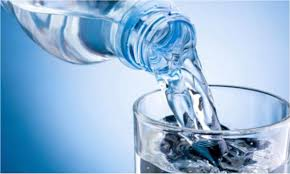 E-mail: Dulcenuñez51@Hotmail.com